Қауіпсіз білім ортасын қамтамасыз ету және мектептегі күш көрсетудің алдын алу
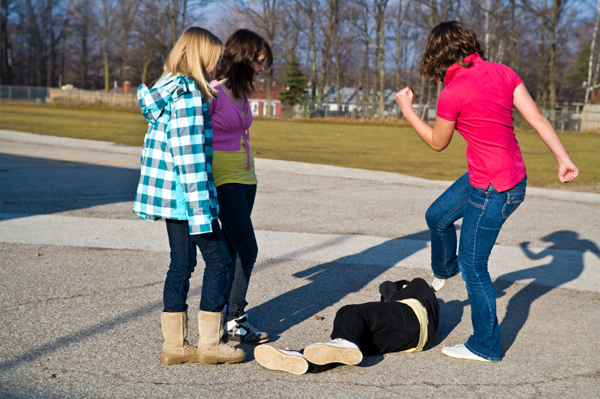 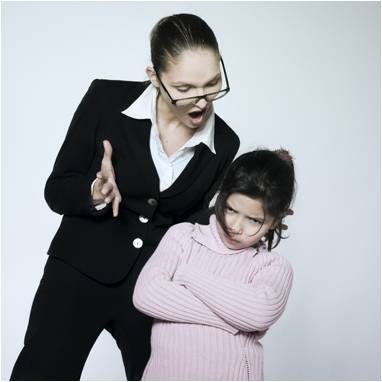 Мектептегі 5 баланың біреуі, яғни 20%  мұғалім тарапынан зорлық зомбылық көреді. 

Жасөспірімнің 89% қиын жағдайда  мұғалімнен ешқашан көмек сұрамайды.  

Мұғалімнің 65% беделі жоқ болып табылады.
Мектептегі күш көрсету – бұл балалар арасында,  сонымен қатар мұғалімдердің оқушыларға немесе оқушылардың мұғалімге күш көрсетуі.
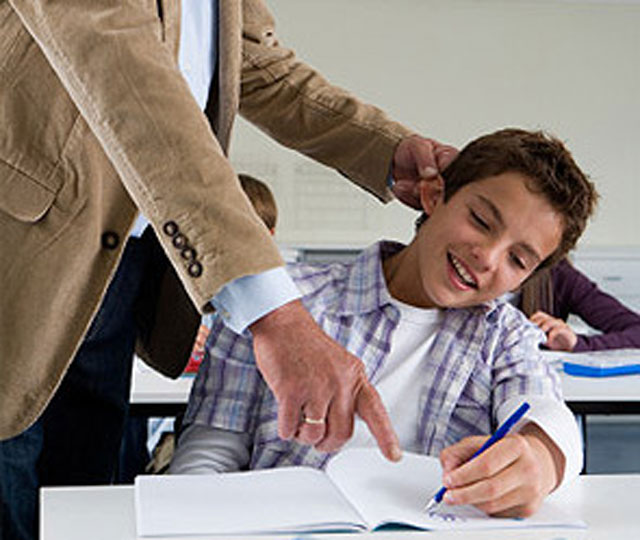 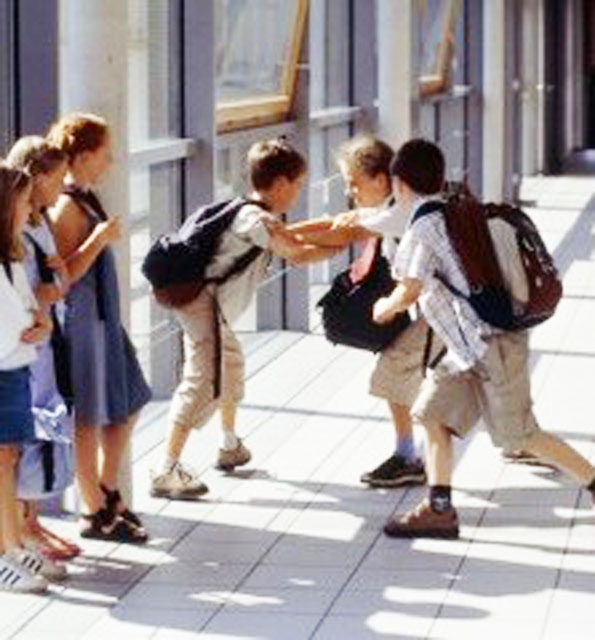 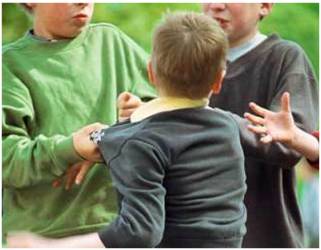 Зорлық-зомбылық - басқа адамның құқығын бұзатын мінез-құлық
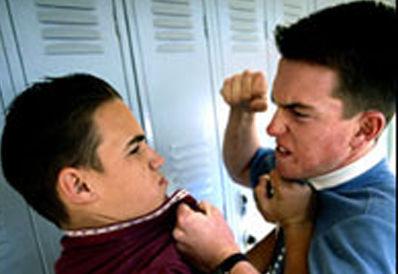 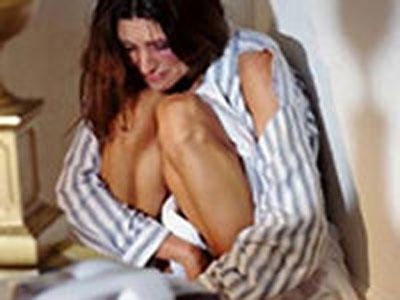 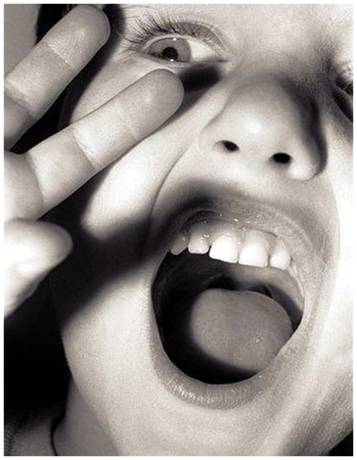 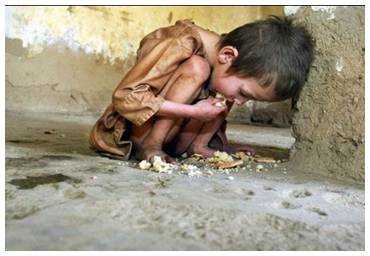 Эмоциональдық күш көрсету – зорлық зомбылық құрбанының психологиялық жағдайын нашарлатуға бағытталған әрекет
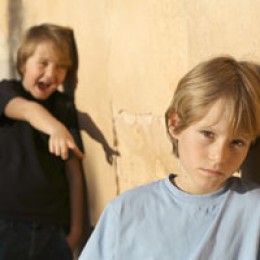 Психологиялық күш көрсетудің көріну формалары
Физикалық зорлық-зомбылық –балаға қатысты өзге баланың не ересектің тарапынан физикалық зардапқа не жарақатқа әкелетін, баланың денсаулығына, оның өміріне, бағалау сезіміне нұқсан келтіруі мүмкін физикалық күш көрсету арқылы жасалатын әрекеттер.
Физикалық зорлық-зомбылықтың көріну формасы
Мектепте зорлық-зомбылықтың құрбаны болған бала өте қатты психикалық күйзелісте болады, себебі мектеп еріксіз оқуға баруға тура келгендіктен, жәбірленген бала кінәлілерге қайта оралуына тура келеді.
Зорлық-зомбылық құрбаны болатын балаларға тән белгілер
Мектептегі қатыгездікпен зорлық зомбылық себептері.
Сонымен бірге мектептегі зорлық зомбылыққа ықпал етеді:
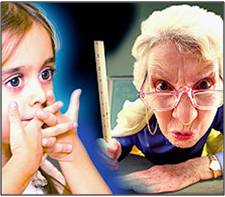 «Тәуекелшіл тобына» жататын отбасылардың балаларының мінез-құлқы
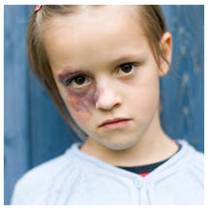 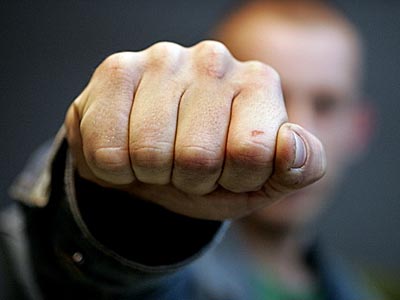 Өзімізді қалай қорғауға болады???
Зорлық-зомбылықтың құрбаны болмауға кеңес
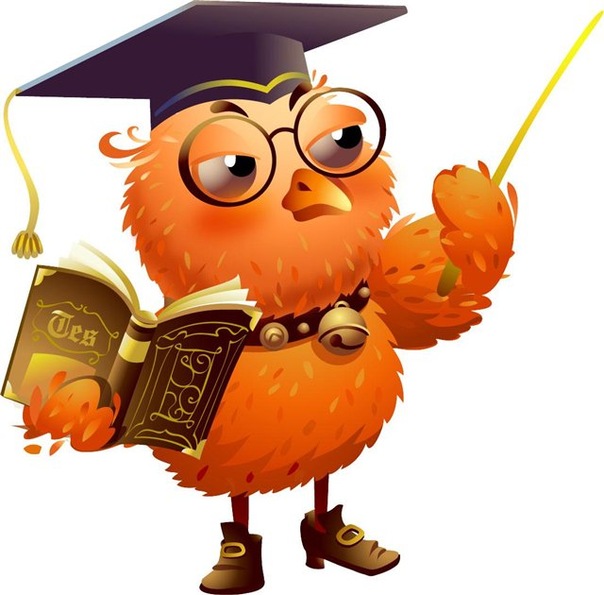 Кеңес 1.   Себебін ұғыну

Кеңес 2.  Ешнәрсеге мән бермей, көзқарасыңды өзгерт!
Мектептегі күш көрсетудің алдын алу бойынша психологиялық  әрекеттер
Мектептегі психоэмоциональдық ортаны диагностикалау
Педагогтарға және ата-аналарға психологиялық ағарту және кеңес беру жұмыстарын ұйымдастыру
Зорлық-зомбылықты бастан кешкен балаларға кеңес беру, түзету жұмыстарын ұйымдастыру 
Балалармен ақпараттандыру-сауаттандыру жұмыстарын ұйымдастыру
Күш көрсетудің алдын алу тәсілдері
Іскерлік және рольдік ойындар ұйымдастыру
Психологиялық тренингтер өткізу
Ата-аналармен бірлескен жұмыстар ұйымдастыру
Импровизациялық, ситуациялық ойындар
Кері байланысты орнатуға мүмкіндік беретін жаттығулар
Топтық талқылаулар ұйымдастыру.
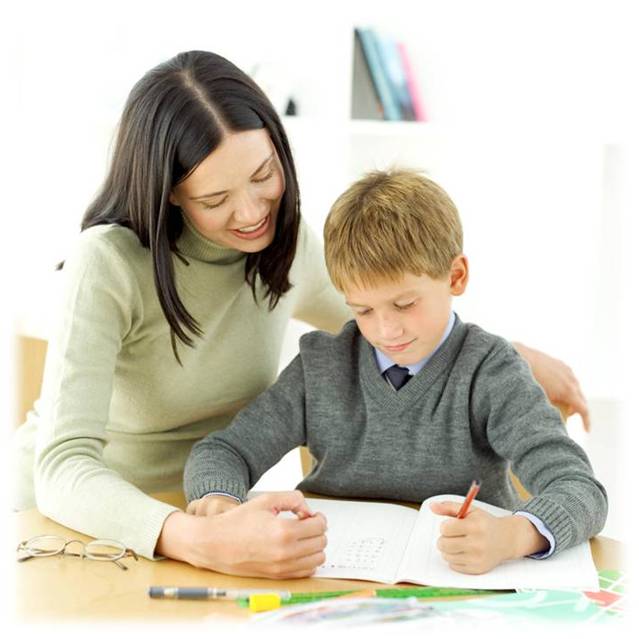 Зорлық-зомбылықпен күрес жолы
Қандай әрекеттер жасауға болады???
Сізге нақты біреудің қызығушылығын  қорғауға болмайтынын есіңізде сақтаңыз.  
Ата-анаға басқа мектепке ауыстыруға ұсыныс жасауға қорықпаңыз. 
 қарым –қатынас мәдениетін жетілдіруге бағытталған бағдарлама жасау қажет. 
Күш көрсету формаларының зиянын ашатын әртүрлі жағдайларды қолданыңыз –телебағдарлама, көркем фильм, өмірден алынған оқиғалар 
Ақыл айтуға көп назар аудара бермеңіз 
Баланың агрессиясын тудырмаңыз.
 балаға күш көрсеткен әріптесіңізді жасырып қалмаңыз.
[Speaker Notes: ее]
Зорлық-зомбылықтың құрбаны болған баламен жұмыс:
1. Мен саған сенемін.2. Сенің мұндай жағдайға душар болғаның, өкінішті.3. Бұл сенің күнәң емес.4. Бұл туралы сенің маған айтқаның жақсы болды.5. Мен сенің қауіпсіздігіңді қамтамасыз етуге тырысамын.
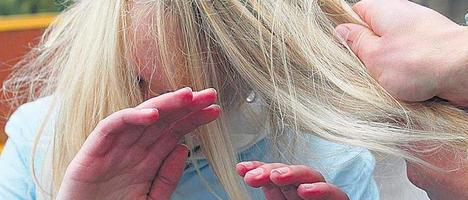